PROCESO DE INCORPORACIÓNPrograma MAS – Mejor Atención y Servicio
1
OBJETIVO
2
El Programa MAS tiene como objetivo mejorar la calidad en la prestación de los trámites y servicios que ofrece la Administración Pública estatal y las municipales a la ciudadanía, a través del fortalecimiento de la cultura organizacional.
3
Proceso de incorporación
Lanzamiento de la Convocatoria de incorporación.
Recepción de propuestas por parte de las Dependencias, Entidades y Ayuntamientos.
Análisis de idoneidad de incorporación.
Oficialización de incorporación por parte de STRC.
Implementación de esquema de trabajo.
Reconocimiento.
4
Incorporación.
Evaluación.
Implementación.
Formalización.
Capacitación.
Asesoría y acompañamiento.
5
Esquema de trabajo
Las Dependencias y Entidades estatales, así como los Ayuntamientos pueden proponer centros de atención que brinden atención directa a la ciudadanía.
 
Los centros incorporados participarán en un esquema de trabajo con capacitación, asesoría y acompañamiento en la mejora.
El esquema de trabajo sirve para generar un hilo conductor que oriente los esfuerzos de los servidores públicos a la satisfacción de la ciudadanía.

Los centros de atención incorporados serán evaluados para determinar el grado de implementación del Modelo de Gestión del Servicio.
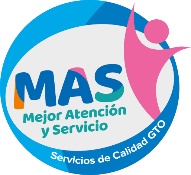 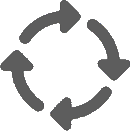 Proceso y mejora del servicio
Protocolo de atención
Información de trámites  servicios
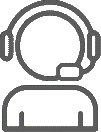 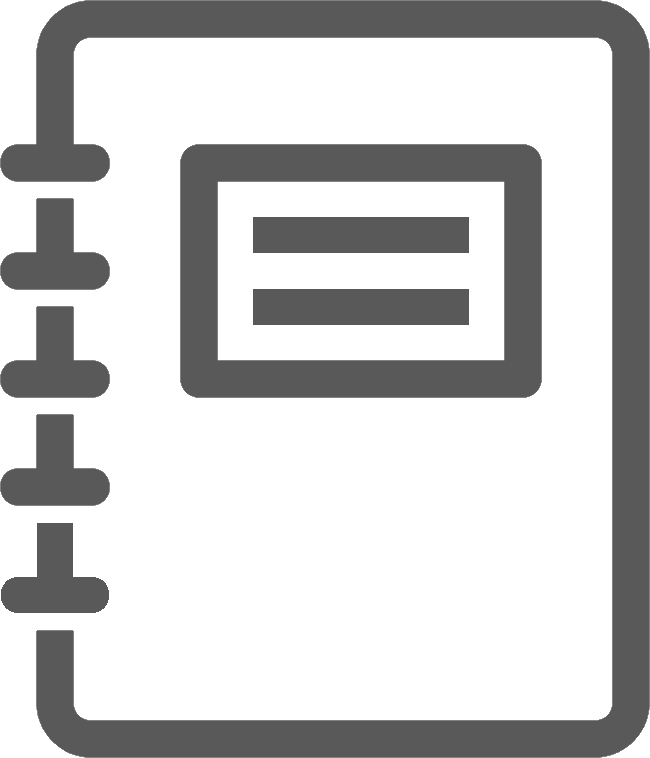 Imagen institucional
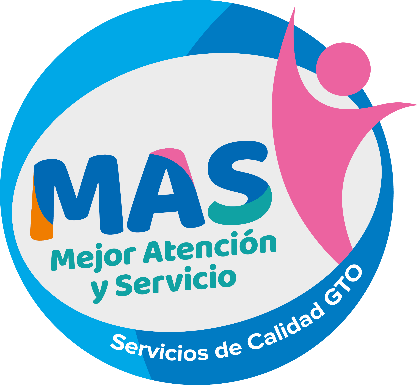 Seguridad, orden, limpieza y estandarización
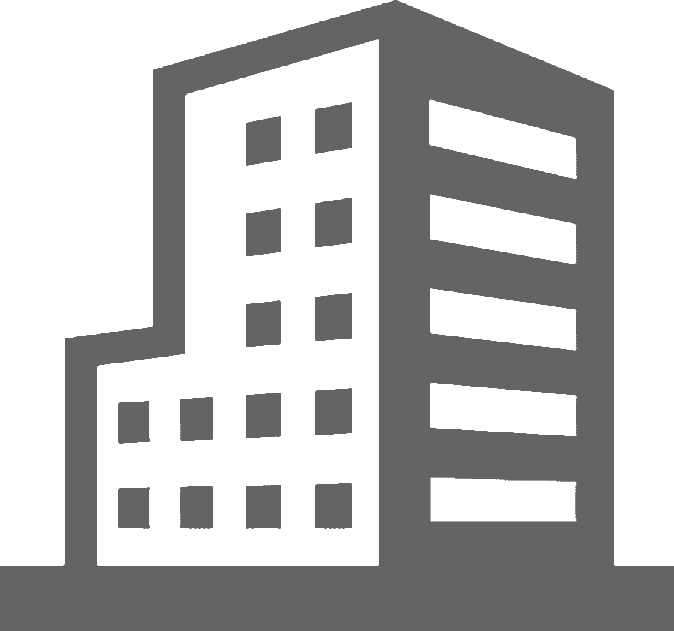 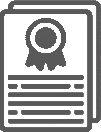 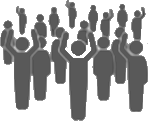 Necesidades del ciudadano
Anticorrupción
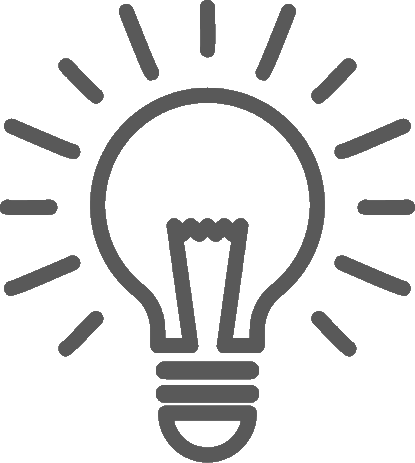 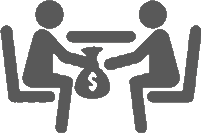 Buenas prácticas
Modernización y digitalización
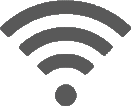 Recepción de propuestas.
Pueden consultar la convocatoria en la sección ‘Documentos’, en el micrositio del Programa MAS:
https://mas.strc.guanajuato.gob.mx/

El periodo para solicitar la incorporación es del 31 de enero al 11 de febrero.

Envía tu solicitud a la cuenta de correo: mas@guanajuato.gob.mx
GRACIAS
DIRECCIÓN DE MEJOR ATENCIÓN Y SERVICIOS GUBERNAMENTALES
mas@guanajuato.gob.mx
9